Projet G Storyboard
Another city goes by in the night
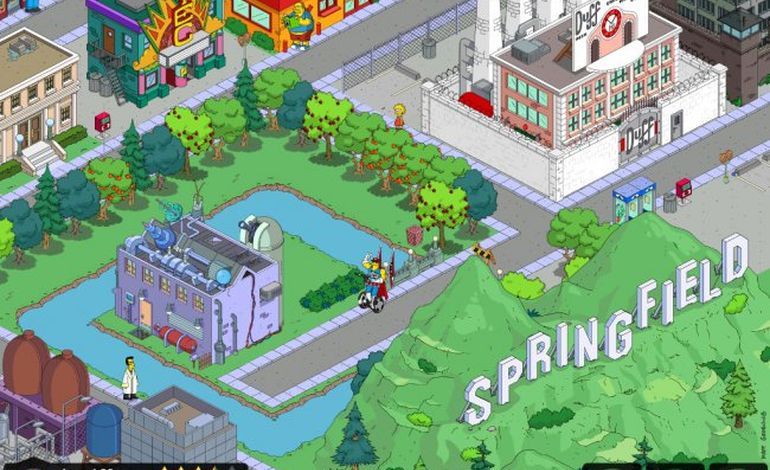 Im travellin on far and wide
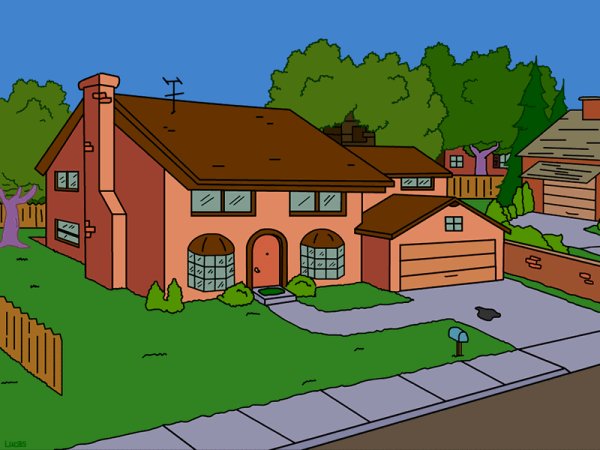 It isnt me but someone else
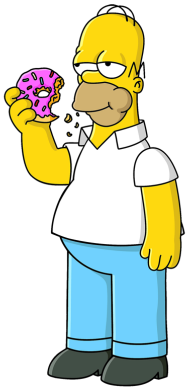 Aint it funny how it is,
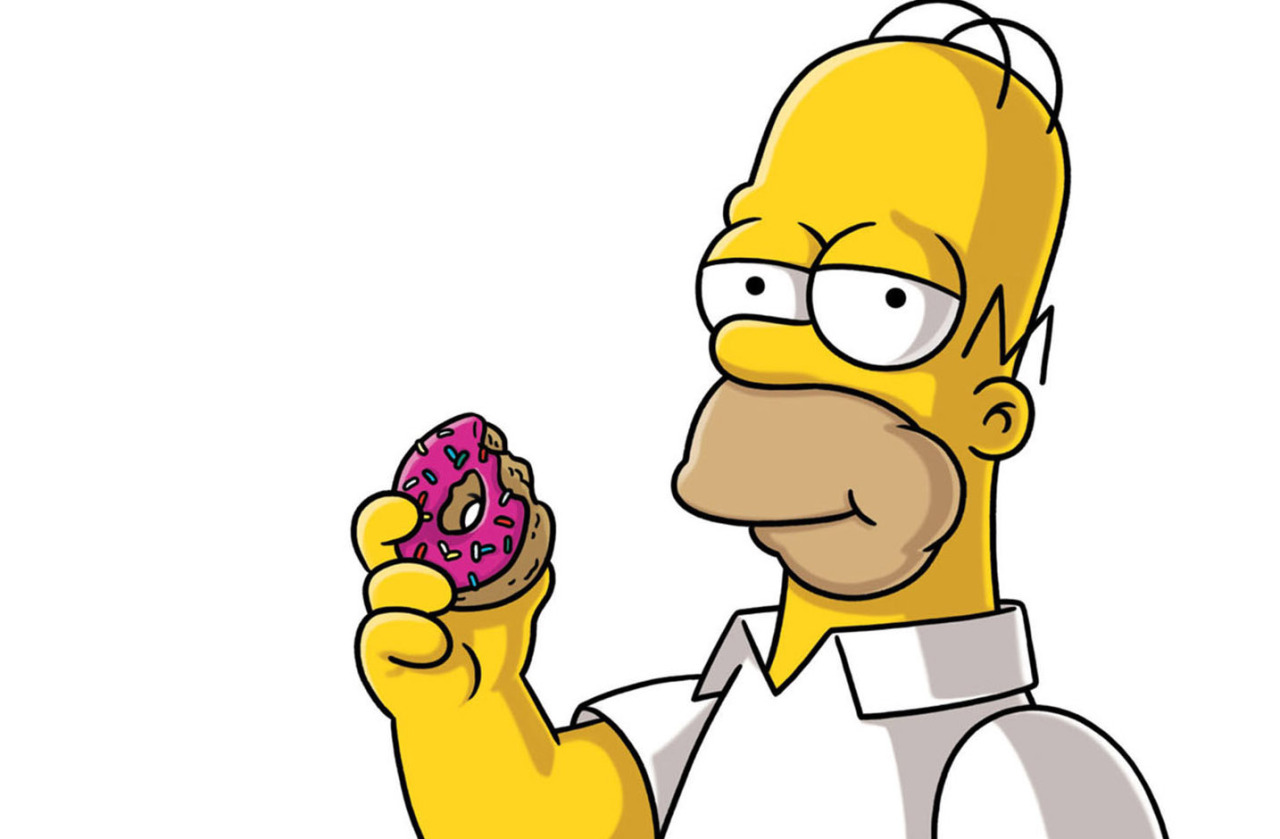 And my heart is lying there
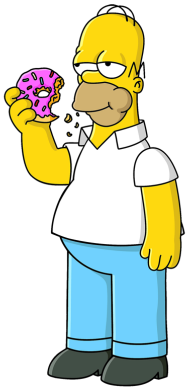 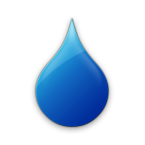 And will de til my dying day
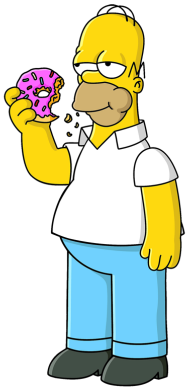 Dont waste your time always
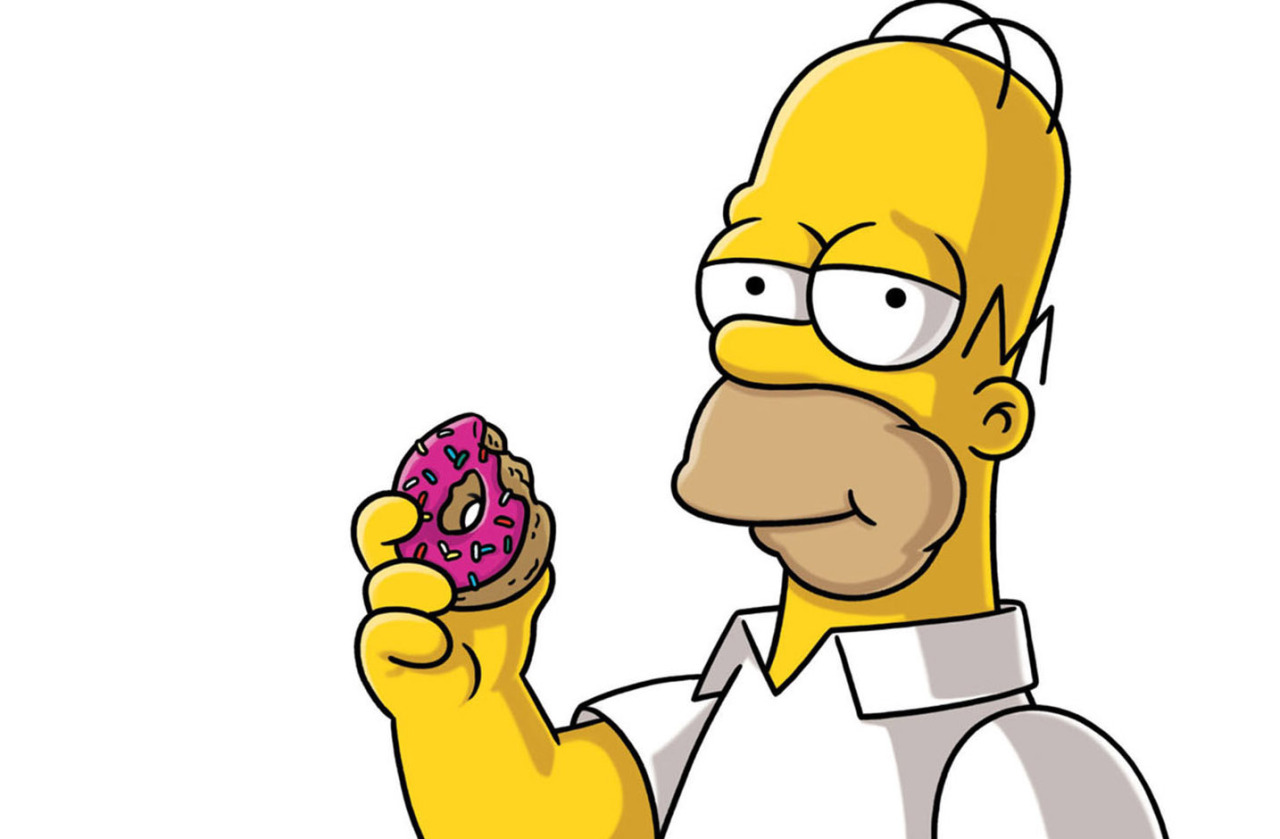 Face up... make your stand
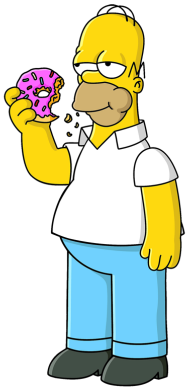 And realise youre living in the golden years
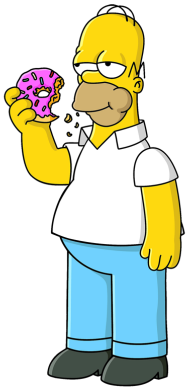 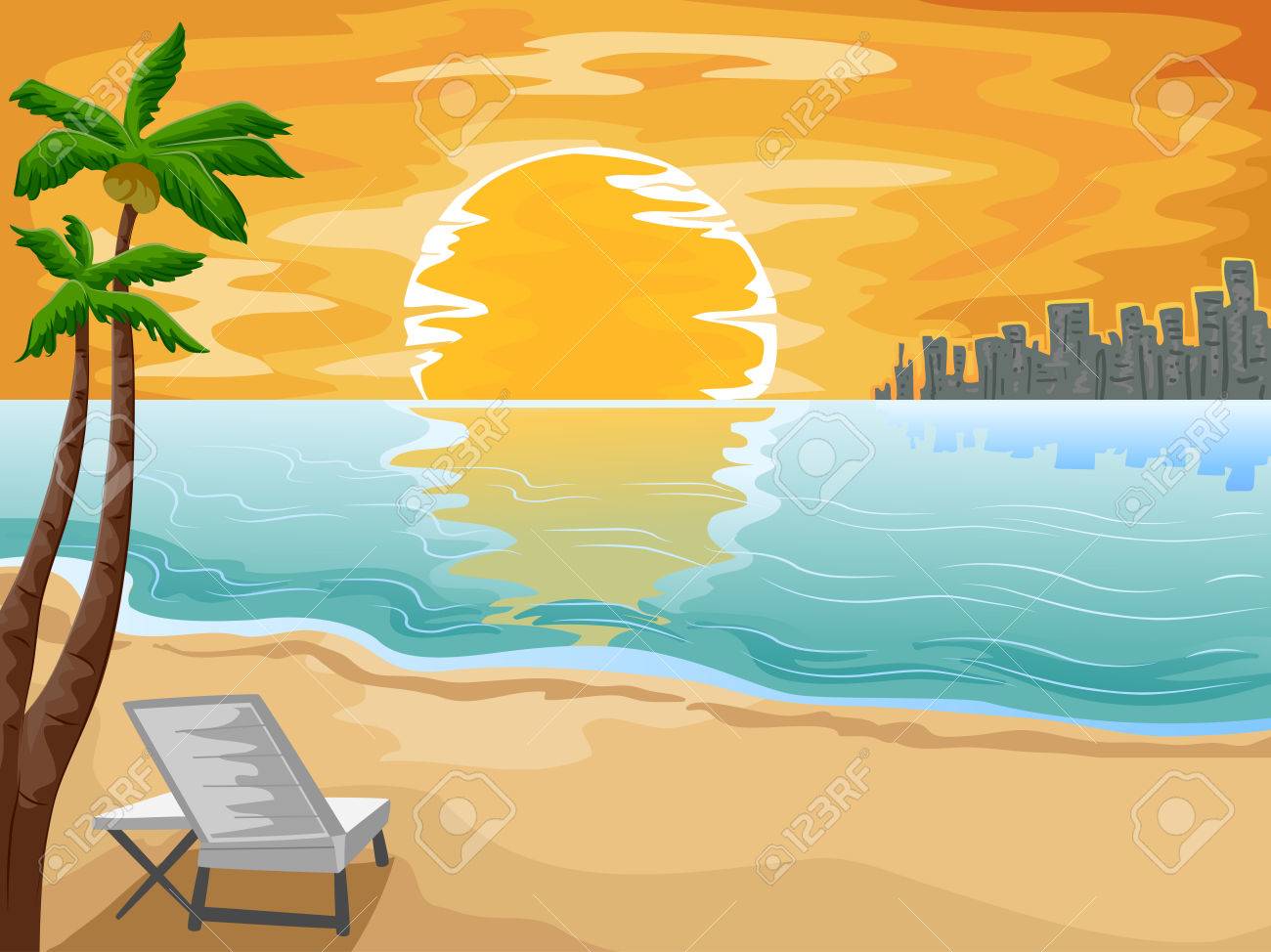 Tout fini bien
Cant easy this pain so easily
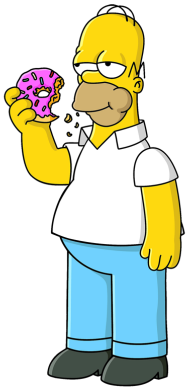